EU Environmental Law:

National Implementation Challenges

Áine Ryall

Oslo, 9 October 2023
Context and cross-cutting themes:
Impact of EU law on national systems – often very 		disruptive to well-established local rules and practices
 
	Importance of access to justice to enforce EU law at national level
		
		- Right to an effective remedy under EU law 
	
		- Article 47 EU Charter of Fundamental Rights
Context and cross-cutting themes:
Climate & biodiversity crisis

	War in Ukraine – implications for energy security

	Intense pressure on Governments to accelerate environmental
 	decision-making – especially for renewable energy
 	infrastructure

	‘Push-back’ on environmental rights / access to justice
Characteristics of environmental law
Complexity
		Scientific uncertainty
		Dynamism
		Precaution
		Controversy*

	Richard Lazarus, The Making of Environmental Law (2008)
Characteristics of EU environmental law
EU environmental Directives:

		Often a product of political compromise
		
		Obligations tend to be general in nature
		
		Provisions can be open to interpretation

		→	Difficult to enforce
A robust environmental governance architecture is essential to deliver implementation
Clear and accessible legal framework

		Well-resourced public authorities

		Transparency 

		Accountability 

		Access to justice to enforce environmental law
Why does this matter?
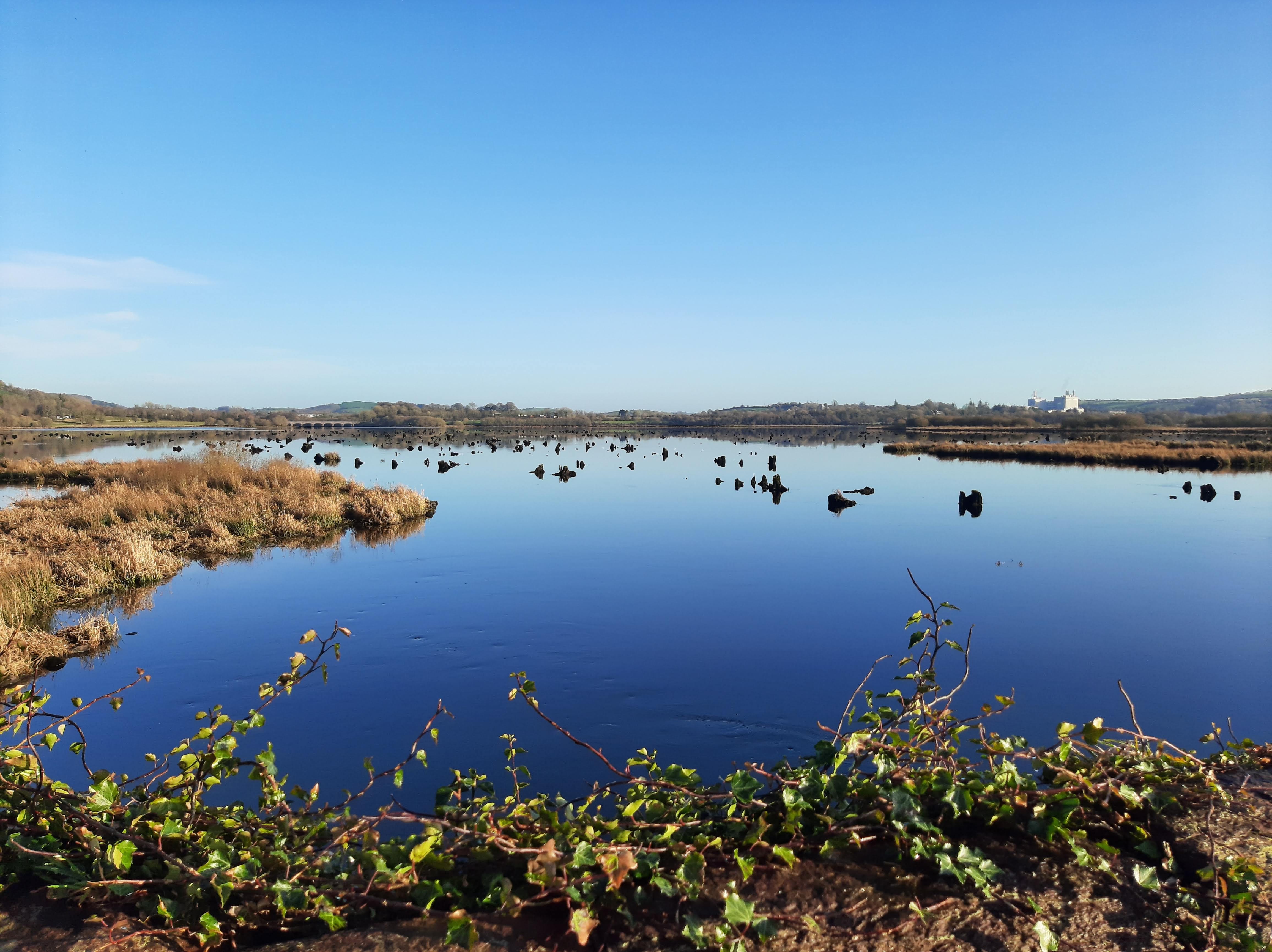 Key actors: role and impact
EU Commission

	Court of Justice of the EU 	(CJEU)

	National courts

	National authorities

	Private actors
Impact of International Law 
on EU Environmental Law
United Nations Economic Commission for Europe (UN ECE): Aarhus Convention
Adopted in June 1998

	Entered into force Oct 2001

	Connects the environment & 	human rights

	47 Parties including the EU 	and the 27 Member States
Aarhus Convention
Requires Parties to guarantee 	
	three procedural 	
	environmental rights
	

	The right of access to justice in 	
	environmental matters has 	
	been a ‘game changer’ in terms of   	enforcement of EU environmental 
	law
Aarhus Convention
A profound impact on both EU & national environmental law 	

	Especially as regards access to justice in environmental matters 	for individuals and NGOs

	Significant role of CJEU in championing access to justice at 	national level to ensure effective judicial protection and the 	right to an effective remedy (Article 47 Charter)
National courts as EU courts & their engagement with the CJEU
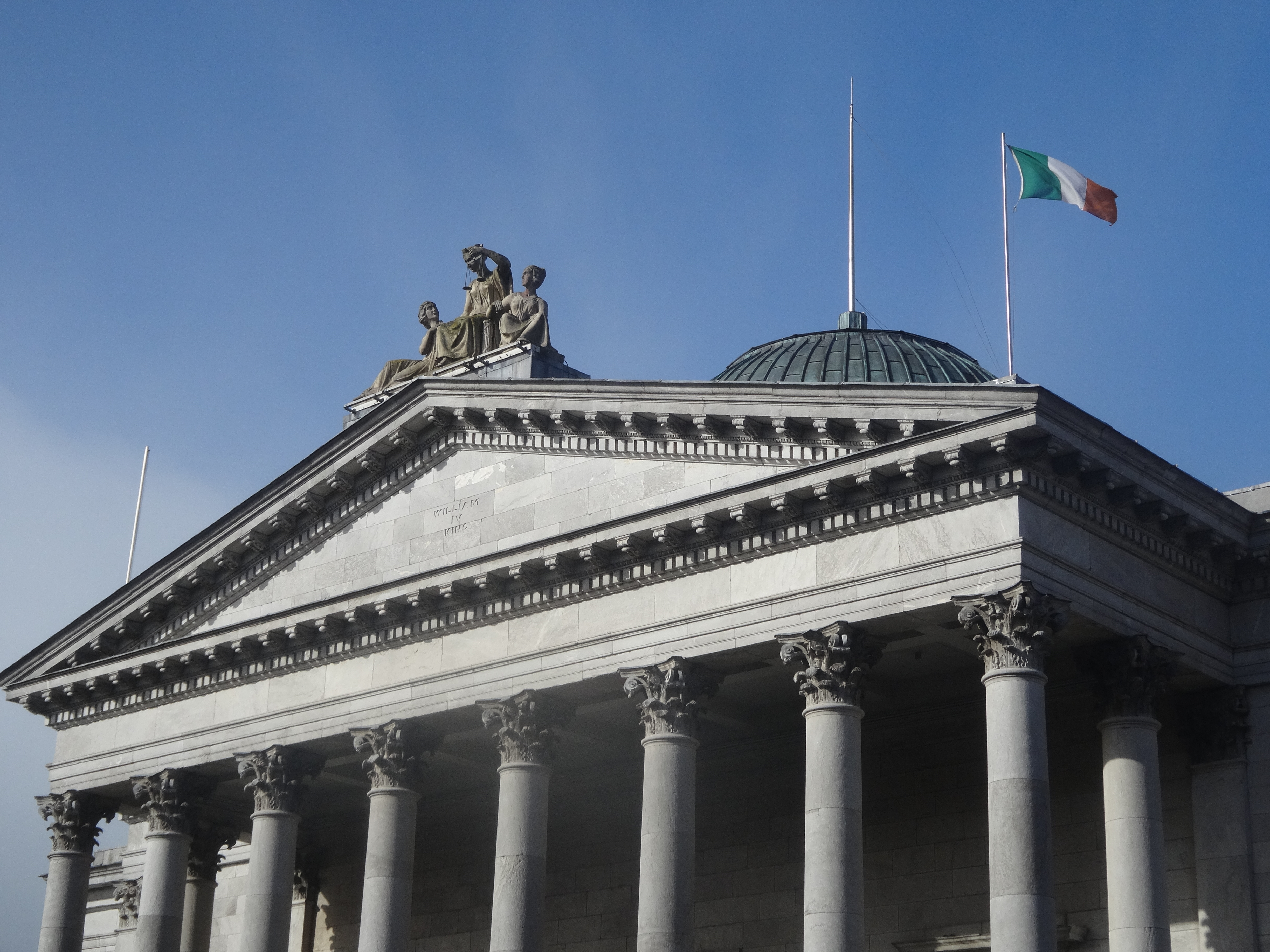 Apply and enforce EU law in practice

	Make a reference for a preliminary ruling to CJEU
Highlighting Implementation Gaps
Environmental 	Implementation Review 	(EIR)

	An important reporting 	tool
Conflict and Controversy
Rule of (Environmental) Law?
Selected References
M Scholten (ed), Research Handbook on the Enforcement of EU Law 
(Elgar, 2023)

M Eliantonio, E Lees & T Paloniitty (eds), EU Environmental Principles & Scientific Uncertainty before National Courts (Hart, 2023)

M Peeters and M Eliantonio (eds), Research Handbook on EU Environmental Law (Elgar, 2020)

S Kingston, V Heyvaert and A Čavoški, European Environmental Law (Cambridge University Press, 2017)
Selected References
S Kingston et al, ‘Europe’s nature governance revolution: harnessing the shadow of heterarchy’ (2022) 22 Int Environ Agreements 793
S Kingston et al, ‘Magnetic Law: designing environmental enforcement laws to encourage us to go further’ (2021) 15 Regulation & Governance S143-S162
S Kingston et al, ‘Empowering through Law: Environmental NGOs as Regulatory Intermediaries in EU Nature Governance’ (2023) Transnational Environmental Law
S Kingston et al, Effective Nature Laws: Executive summary for policy makers (2021)
Selected References
Á Ryall, ‘A Brave New World: The Aarhus Convention in Tempestuous Times’ (2023) 35 Journal of Environmental Law 161

HK Ellingsen, Standing to Enforce European Union Law before National Courts (Hart, 2021)

S Kingston, ‘A Fond Embrace: 50 Years of EU Law before the Irish Courts’ VerfBlog, 3 April 2023